Tarihlendirme yöntemleri
14. Hafta
Kuvaterner ortamlarını tarihlendirmek için çok farklı tarihlendirme yöntemleri kullanılmaktadır ve bunların sayıları giderek artmaktadır. Bunlardan bazıları şöyle sıralanabilir:
Radyokarbon tarihlemesi
Potasyon-argon ve argon-argon 
Uranyum serileri 
Füzyon iz
Optik Uyarmalı Lüminesans
ESR (elektron spin rezonans)
TL(Termoluminisans) 
Kozmojenik nüklid

Bunların dışında yıl yıl yaş elde edilebilen yöntemler de vardır
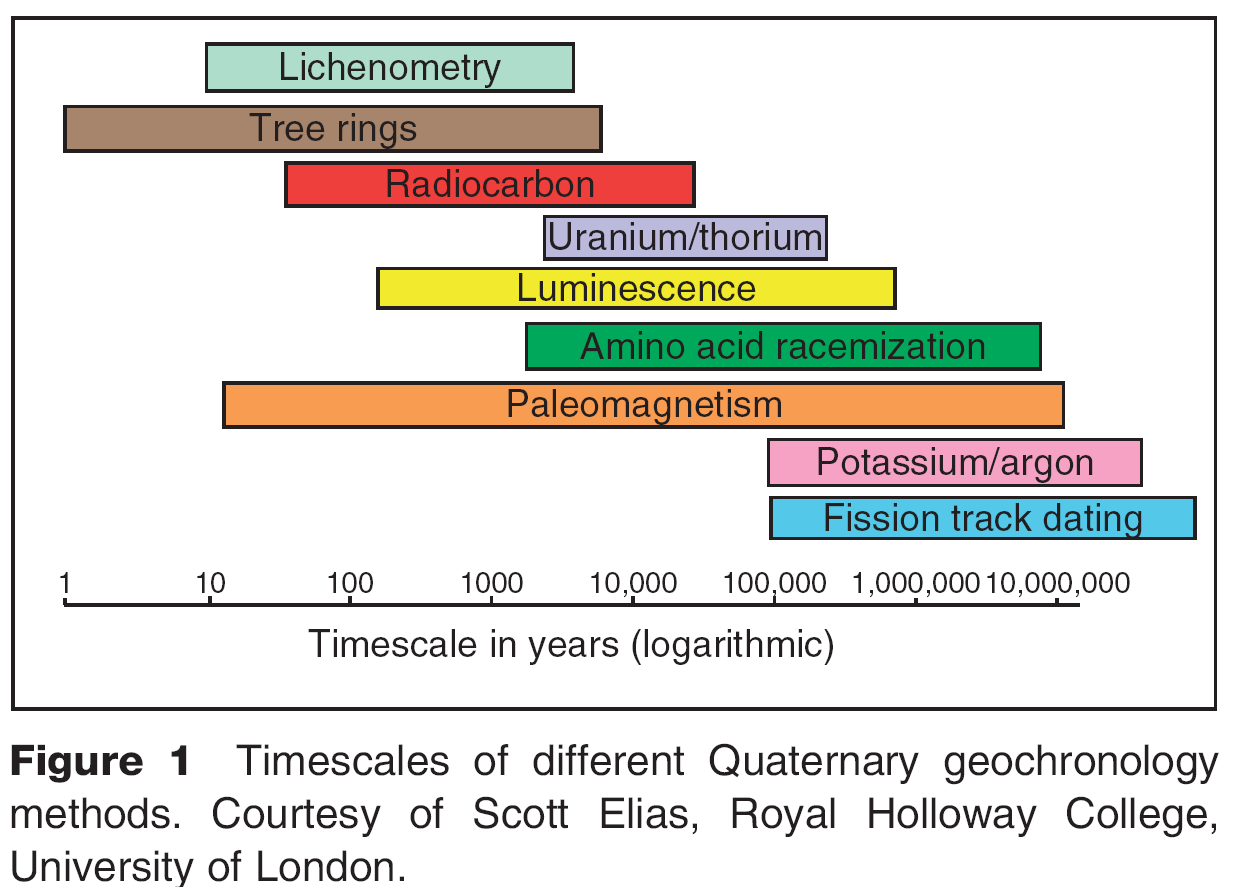 Radyokarbon tarihlemesi
Radyokarbon (C14) tekniği: C12, C13, C14 doğadaki karbon izotoplarıdır. C12 ve C13 izotopları radyoaktif olmayıp, karbonun durağan izotoplarıdır. C14 izotopu ise diğerlerinden farklı olarak radyoaktiftir. 
Atmosferdeki karbondioksit (CO2) gazının önemli bir kısmı karbonat çözeltisi olarak okyanus, deniz ve göllere oradan da ya su ortamındaki canlılara geçer ya da çökelen sedimanlarla birlikte yer alır. 
Atmosferdeki karbondioksit (CO2) gazı ise fotosentez yolu ile bitkilere oradan da besin zinciri içinde diğer canlılara geçerek yayılır.
 Bu döngü içinde yaşam çevresi ne olursa olsun, yeryüzündeki her canlı yaşadığı müddetçe çevresinden sürekli C14 alarak, bünyelerinde belirli bir C14 birikimi sağlarlar. Canlılardaki bu birikim canlının yaşamı boyunca belli bir seviyede sabit olarak tutulur.
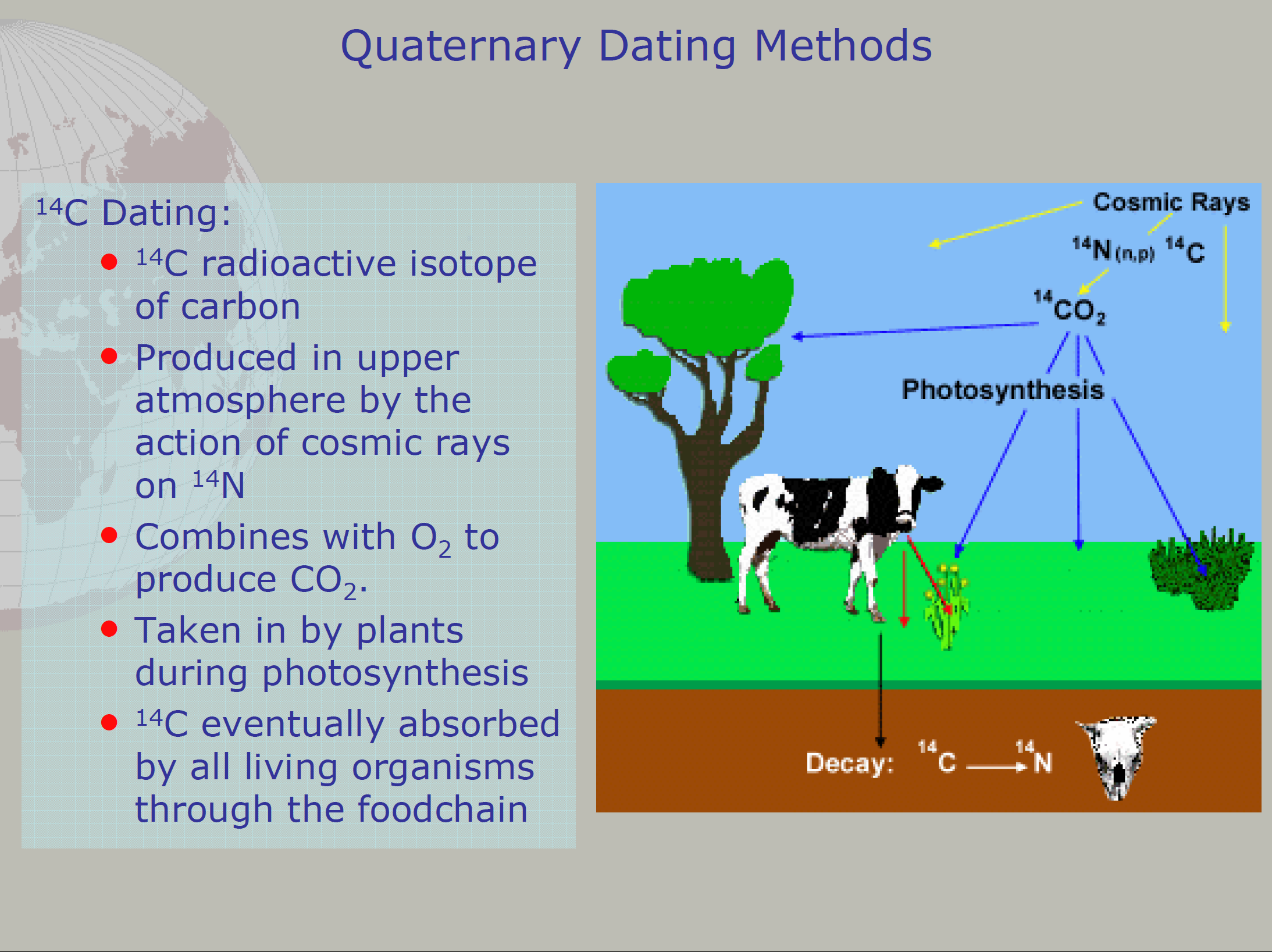 C14 tarihlendirme tekniği için ağaç, odun kömürü, toprak, turba, tohum, kemik, karbonat, deniz kabukluları, kumaş, vb organik materyal uygun örneklerdir. 
İdeal tarihlendirme sınırı 50 bin yıl kadardır. Son 20 bin yılın kalibrasyonu güvenli olarak yapılmaktadır
 Hata payı ölçülen sürenin fazlalığı ile doğru orantılıdır.
ESR tarihendirmesinde bir çalışmada kullandığımız kabuklar
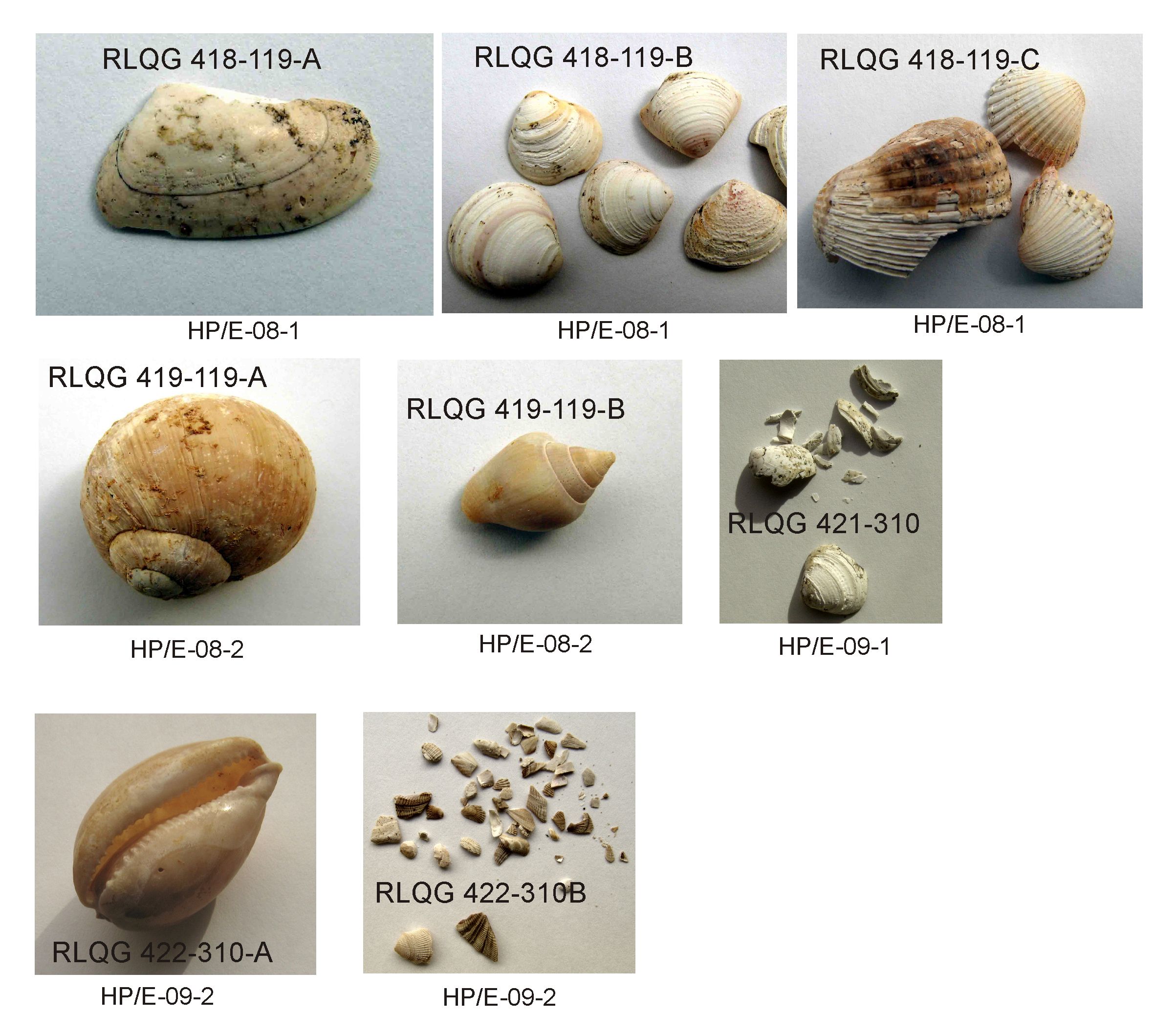 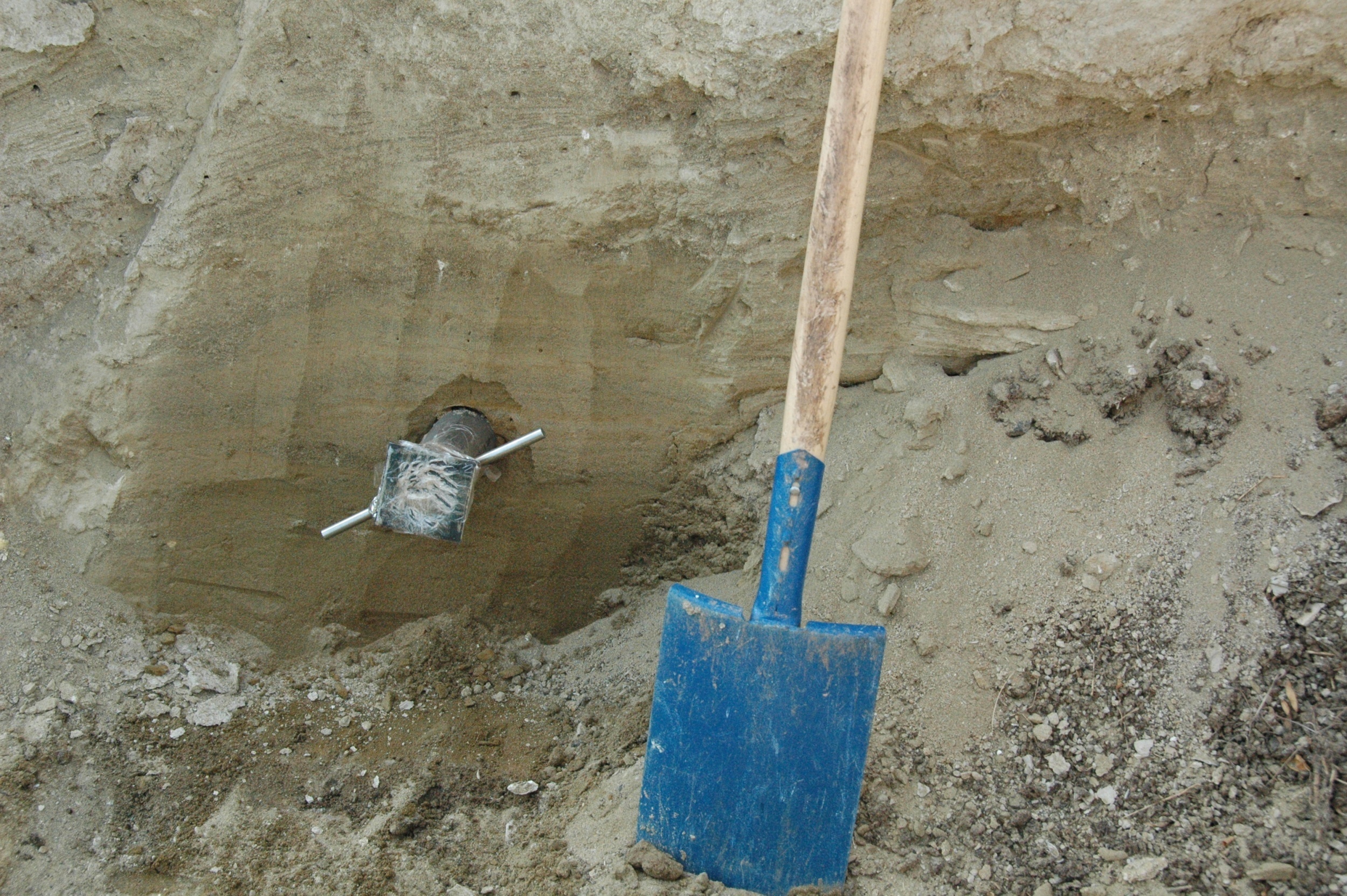 Denizel kumlardan OSL için örnek alımı
Akarsu depolarında  OSL